CERTIS ONCOLOGY
IHC-Validated Antibodies
65+ IHC-VALIDATED ANTIBODIES
Emphasizing Precision, Striving for Certainty
CERTISAI 
Select optimal cancer models for in vitro and in vivo validation ​
Identify predictive biomarkers
Uncover biological pathway MOA
Rank cancer types most likely to respond to candidate​
Elucidate synergistic potential of combinatory therapies​
Develop stratification strategies for patient selection​
Prioritize compound libraries
Assess value of intellectual property​
CUSTOM MODELS
Orthotopic PDX
Subcutaneous PDX
Humanized (PBMC or CD34)
CDX cell lines
Metastatic
Resistant
Radiation (precision and whole body)
PDX-derived 3D spheroids
IN VIVO
Efficacy
Tolerability
PK/PD
Co-clinical trials
ENDPOINTS 
MRI
BLI
Histology
Spectral flow cytometry
IncuCyte® live cell imaging
MSD®
HTRF
ELISA
Immunoassays
cfDNA
IN VITRO/EX VIVO 
3D cell cultures
Catalog cell lines
Client-supplied cell lines
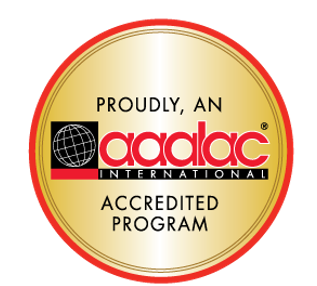 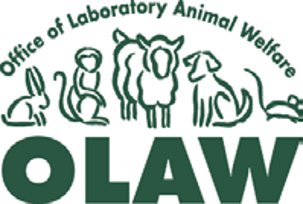 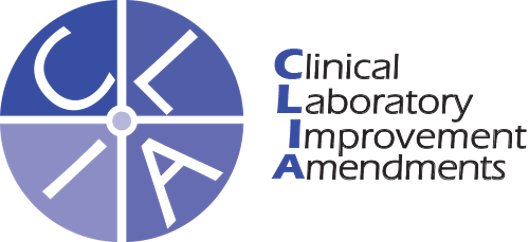 © 2025 Certis Oncology Solutions, Inc. All Rights Reserved.
3
SPEAK TO A SCIENTIFIC EXPERT TODAY
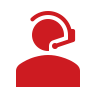 (858) 988-1033
ASK US ABOUT
CUSTOM ANTIBODY VALIDATION
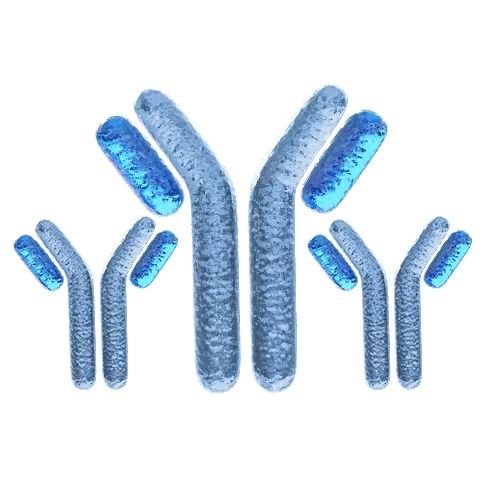 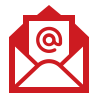 busdev@certisoncology.com
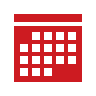 Book a Meeting
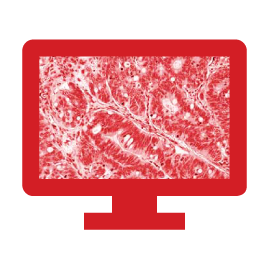 Learn More